How do you love?
2. At work 1 Peter 2:13-21
You were designed by God to work
Work was God’s idea for human beings
Work can be the great blessing or the great problem for Christians
Most Christians either divorce their work from their faith or try to convert everyone in their company
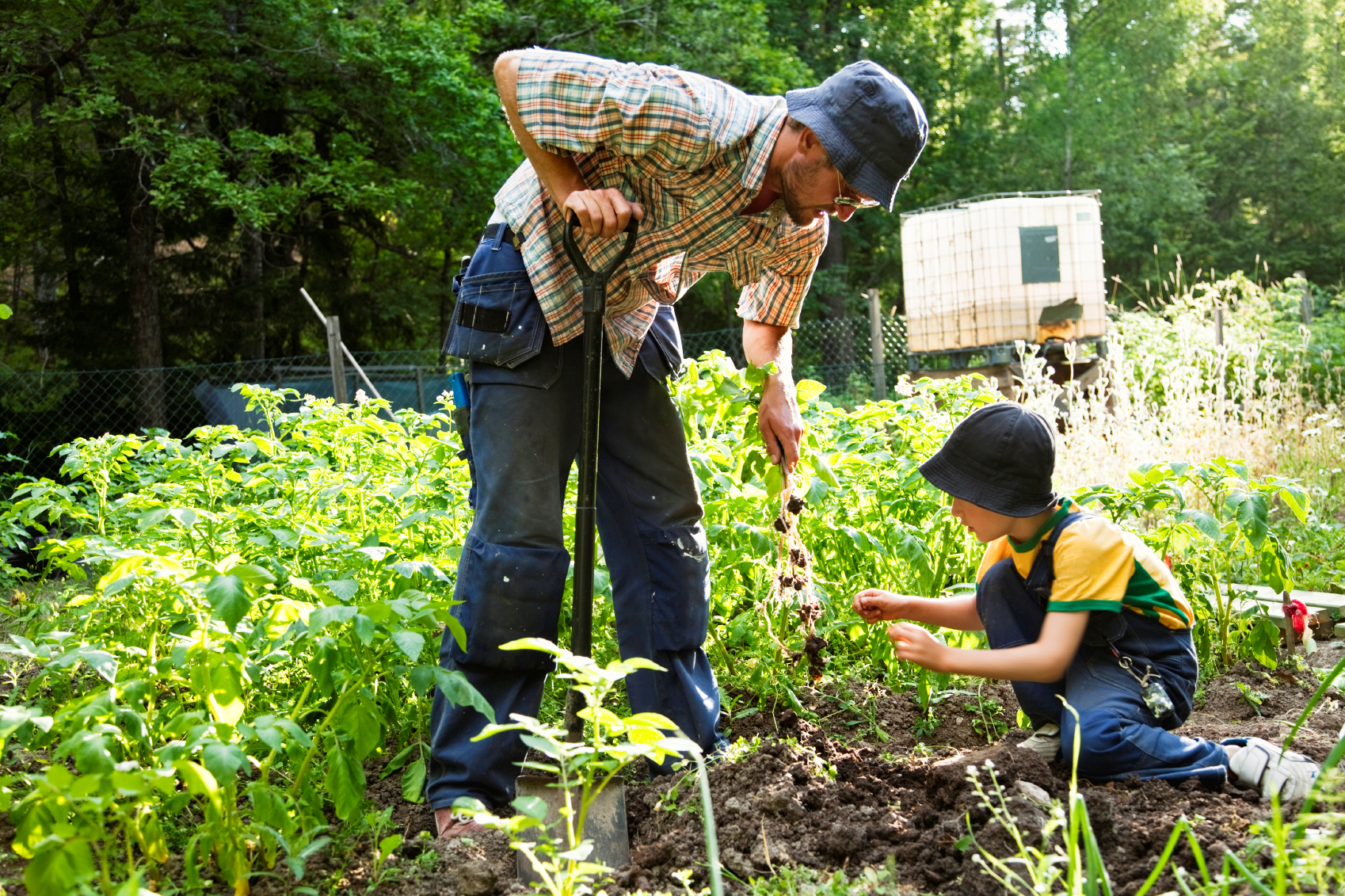 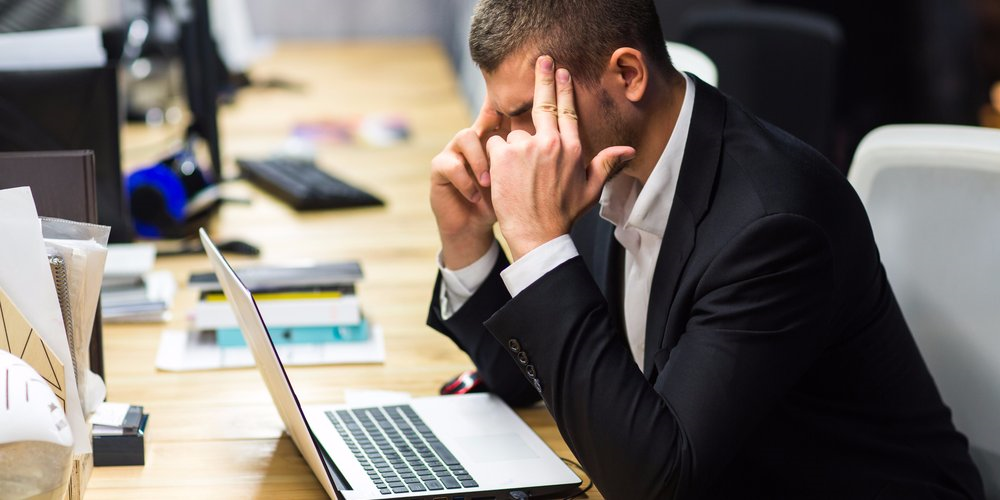 Work and slavery
Peter’s letter was written to people of a different culture where slavery was the common method for what we call employment today
Peter is NOT saying that slavery is good or bad, or right or wrong
He’s saying God has done something wonderful for you Christians
He’s given you great things
Birth into a living hope (1:3)
A guaranteed inheritance (1:4)
This is how you can show it in your situation
At work you can show how wonderful God is to you by:
Showing respect to your boss
Doing your job well despite the flack
Showing your Christian Character before sharing your Christian testimony
Commit no sin (don’t fall short)
Don’t try to deceive
Don’t retaliate
That’s all Peter says & it’s enough because we know the results of the life that did this to perfection
The rest of the Bible gives more practical help about work:
Ecclesiastes (2) tells us work is of limited value in defining who we are
Paul in Colossians (3 & 4)
Workers
Obey all commands (job description)
Not just eye-service but whole-heartedly
Do each task whole-heartedly
Bosses
Pay what is right and fair
Paul in Ephesians (6)
Workers
Obey boss as you would obey Christ
Bosses
Treat your workers with respect
Don’t use threats
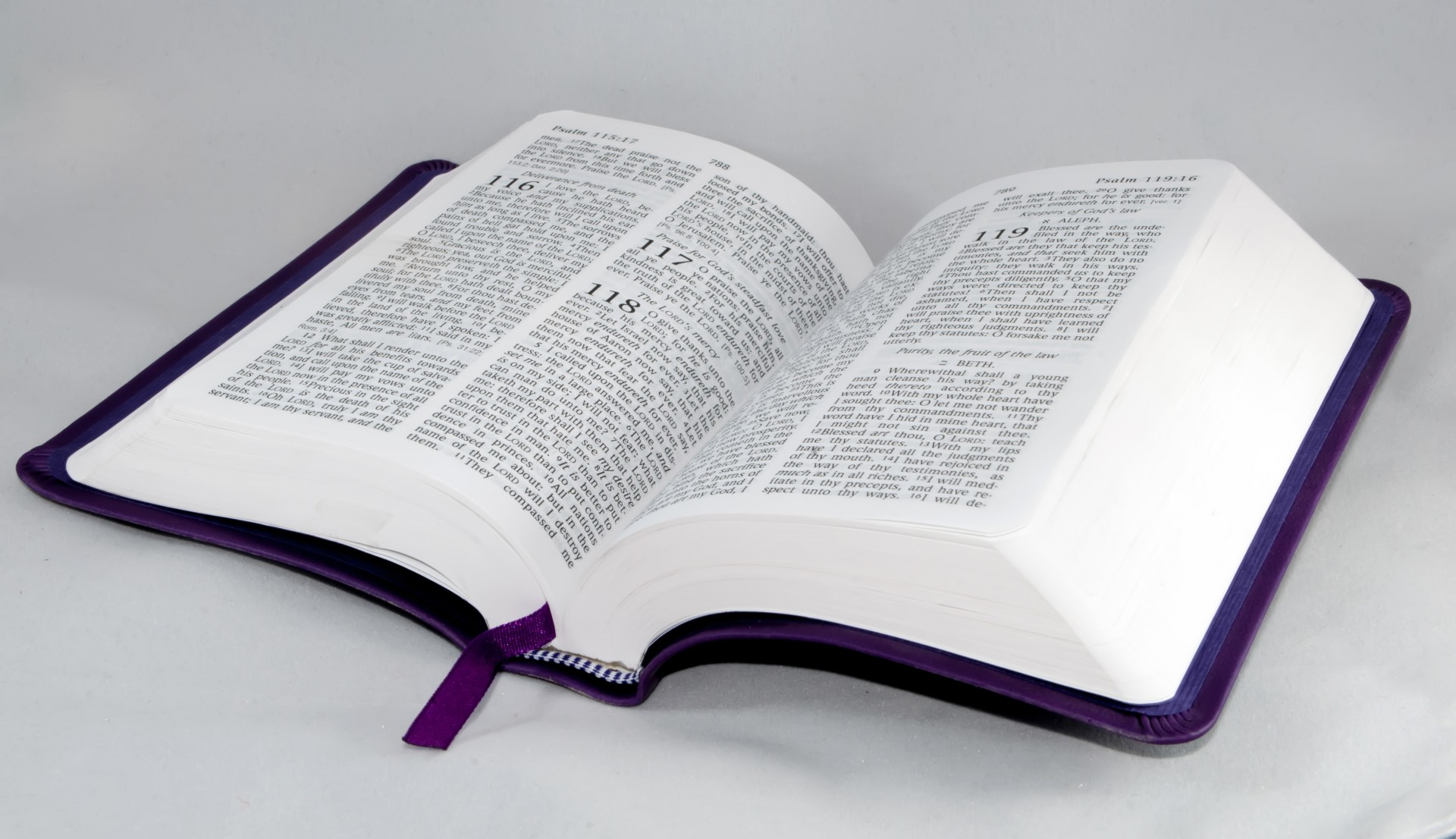 Practical help for Christians at work (Rick Warren)
Seek God’s direction
Sharpen your skills
Stay positive in your attitude
Tithe your profits
Showing the love of God at work
Is best done by shining in Christian character
And if that gives rise to the opportunity to speak about why you are like you are… then you can tell your story of how Christ came into your life and made you re-think who you are and where you fit in
Peter says “God’s done something wonderful for you so …”
Show it to your boss/workers
Show it in your work
Show it in your character
Before you open your mouth!